МБОУ Покурская ОСШ
региональная акция
«Дни единого 
информационного 
пространства ОГЭ в Югре в 2024 году»
Цель акции:
- просвещение граждан в части актуальных вопросов проведения государственной итоговой аттестации по образовательным программам среднего общего образования, единого государственного экзамена по учебным предметам, включая: просвещение граждан по процедурным вопросам организации ГИА, ЕГЭ по учебным предметам и приобретение опыта и формирование понимания у представителей родительской, педагогической, ученической общественности, способствующей снижению психологической напряженности и тревожности;
-упреждение нарушений в период прохождения обучающимися ГИА, в соответствии со статьей 59 ФЗ от 29 декабря 2012 года №273-ФЗ «Об образовании в Российской Федерации», приказом Департамента образования и науки ХМАО-Югры №10-П-742 от 15апреля 2024 года «Об организации проведения региональной акции «Дни единого информационного пространства ЕГЭ в Югре в 2024 году»
Нормативно-правовая база
Закон от 29.12.2012 г. №273-ФЗ (ст. 53,19,30) «Об образовании в РФ»
Приказ Минпросвещения России, Рособрнадзора № 232/552от 04.04.2023 г. «Об утверждении Порядка проведения государственной итоговой аттестации по образовательным программам среднего общего образования».
Приказ Минпросвещения России, Рособрнадзора № 232/551 от 04.04.2023 г. «Об утверждении Порядка проведения государственной итоговой аттестации по образовательным программам основного общего образования».
Приказ Минобрнауки от 05.10.2020 № 546 (с изменениями от 22.05.2023) «Об утверждении порядка заполнения, учета и выдачи аттестатов об основном общем и среднем образовании и их дубликатов (приказ ДОиМП от 15.11.2023 № 10-П-2858 «О порядке проведения итогового сочинения (изложения) в Ханты-Мансийском автономном округе – Югре в 2023/2024 учебном году» 
Приказ Рособрнадзора № 871 от 11.08.2022 г. «Об утверждении Порядка разработки, использования и хранения контрольных измерительных материалов при проведении государственной итоговой аттестации по образовательным программам основного общего образования и Порядка разработки, использования и хранения контрольных измерительных материалов при проведении государственной итоговой аттестации по образовательным программам среднего общего образования» 
Методические материалы, правила заполнения бланков ИС
ОГЭ-2024
Расписание ОГЭ устанавливается 
на федеральном уровне 
Рособрнадзором
В 2024 году официальное расписание ОГЭ, будет включать в себя три этапа:

Досрочный с 23 апреля по 21 мая 2024 года. 
Основной с 24 мая по 2 июля 2024 года.
Дополнительный с 3 по 24 сентября 2024 года.
Количество экзаменом в 2024 году -  ЧЕТЫРЕ
Обязательные предметы: 
русский язык
математика
2 предмета по выбору 
(физика, химия, биология, история, география, информатика и ИКТ, иностранные языки, обществознание, литература)
Аттестат = успешные результаты ГИА по четырем  учебным предметам
ЭКЗАМЕНЫ  ПО ВЫБОРУ 
ВЫПУСКНИК ОПРЕДЕЛЯЕТ САМОСТОЯТЕЛЬНО.

ЗАЯВЛЕНИЕ О ВЫБОРЕ ЭКЗАМЕНОВ И ИХ КОЛИЧЕСТВЕ, ПОДПИСАННОЕ РОДИТЕЛЯМИ 
(ЗАКОННЫМИ ПРЕДСТАВИТЕЛЯМИ),
 ПОДАЁТСЯ
 НЕ ПОЗДНЕЕ 1 МАРТА 2024 ГОДА
Условия допуска к ГИА
отсутствие академической задолженности 
выполнение в полном объеме учебного плана
(годовые отметки не ниже «удовлетворительно» по всем предметам учебного плана)
наличие результата «зачет» за итоговое собеседование по русскому языку

Решение о допуске к государственной итоговой аттестации принимается педагогическим советом образовательной организации и оформляется распорядительным актом образовательной организации не позднее 25 мая текущего года
В день проведения экзамена на территории пункта проведения экзамена могут находиться только:
- Руководитель и организаторы ППЭ
- Член ГЭК
- Руководитель ОУ
- Сотрудник охраны порядка
- Медицинский работник
- Общественные наблюдатели
- Технические специалисты
В день экзамена в ППЭ
Все участники ОГЭ должны явиться в ППЭ в день и время, указанные в уведомлении, имея при себе: 
документ, удостоверяющий личность (свидетельство о рождении не является таким документом);
гелевую или капиллярную ручку с черными чернилами;

ЗАПРЕЩАЕТСЯ:
Разговоры
Вставания с мест
Пересаживания
Обмен любыми материалами и предметами
Пользование мобильными телефонами и иными средствами связи, любыми электронно-вычислительными устройствами
Пользование справочными материалами кроме тех, которые указаны Рособрнадзором
Хождение по ППЭ во время экзамена без сопровождения
Вынос из аудитории и ППЭ экзаменационных материалов на бумажном или электронном носителях, их фотографирование
Удаление с  ОГЭ
Участники ГИА-9, допустившие нарушение порядка проведения экзамена, удаляются из ППЭ. По данному факту составляется акт, который передаётся на рассмотрение в ГЭК. Если факт нарушения участником ГИА-9 порядка проведения экзамена подтверждается, ГЭК принимает решение об аннулировании результатов участника ГИА-9 по соответствующему учебному предмету. Такие участники допускаются к пересдаче в дополнительный период (сентябрь)
ДО ПОВТОРНОЙ СДАЧИ ОГЭ В ТЕКУЩЕМ ГОДУ             НЕ ДОПУСКАЮТСЯ участники ОГЭ, не явившиеся на экзамен без уважительной причины
Подача АПЕЛЛЯЦИЙ
О нарушении установленного порядка проведения ОГЭ – в день экзамена после сдачи бланков ОГЭ до выхода их ППЭ.
О несогласии с выставленными баллами по ОГЭ – в течение двух рабочих дней после официального объявления результатов экзамена и ознакомления с ними.
По результатам рассмотрения апелляции количество выставленных баллов может быть изменено как в сторону увеличения, так и в сторону уменьшения

Экзаменационная работа перепроверяется полностью, а не отдельная ее часть

Черновики, использованные на экзамене, в качестве материалов апелляции не рассматриваются
Безопасность проведения ОГЭ
Обеспечение информационной безопасности ОГЭ  и избежание утечек контрольно-измерительных материалов
Видеонаблюдение 
100% online   - ОГЭ
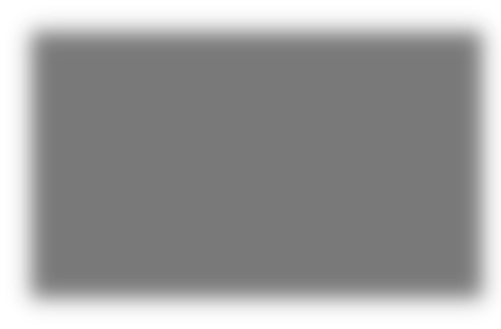 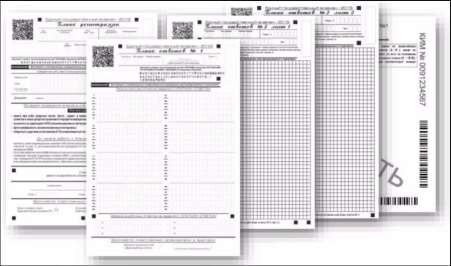 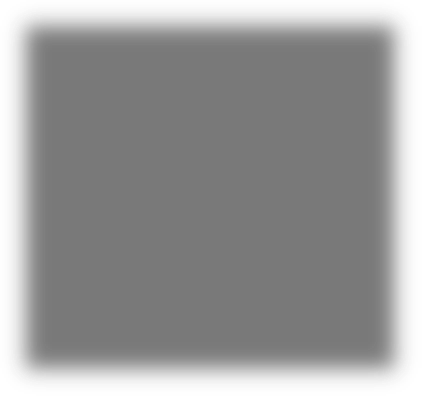 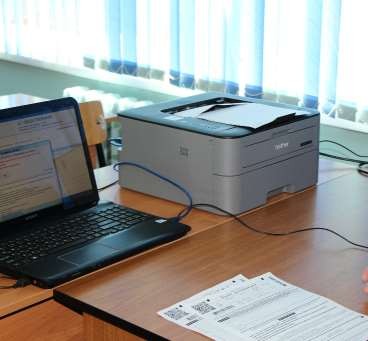 Печать КИМ    
в штабе ППЭ
ППЭ оснащается  средствами подавления сигналов сотовой связи
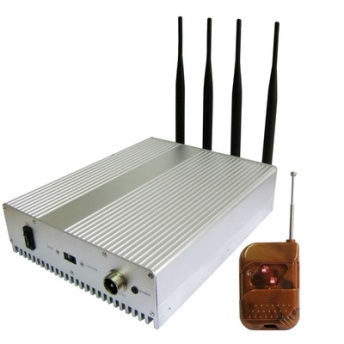 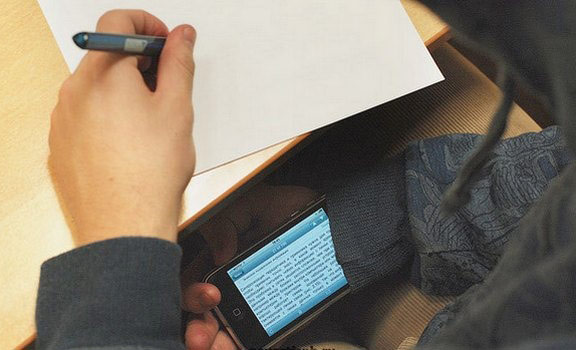 ПОДГОТОВКА К ГИА
Залогом успешной сдачи экзамена является качественное освоение школьной программы, повторение и систематизация изученных тем по предметам, развитие различных умений (читать и анализировать содержание текста, решать задачи и т.п.).
Перед экзаменом необходимо ознакомиться с демонстрационными вариантами КИМ, изучить все содержащиеся в них инструкции, чтобы хорошо понимать, сколько времени отведено на работу, в каком порядке выполнять задания, как записывать ответы.
Любые сборники тренировочных заданий или вариантов могут играть в подготовке только вспомогательную роль.
Успешной сдаче ОГЭ помогает и правильный психологический настрой, уверенность в своих силах.
Результаты ОГЭ в 2024 году можно будет узнать в личном кабинете на официальном портале основного государственного экзамена.
А что говорят выпускники прошлых лет, получившие высокий результат при прохождении ГИА?
Смотрите в видео!